上海交通大学
WordMap
电子信息与电气工程学院
Group 8
Group leader： 
Hao Xia 夏昊
CONTENT
01
Project Background
App Structuring & Core Algorithm
02
03
UI Design
04
Maintenance & future plans
02
01
Project Background
PART ONE
How do we come up with this idea?

Speaker: Mengqi Cao
曹梦奇
Problems in my life
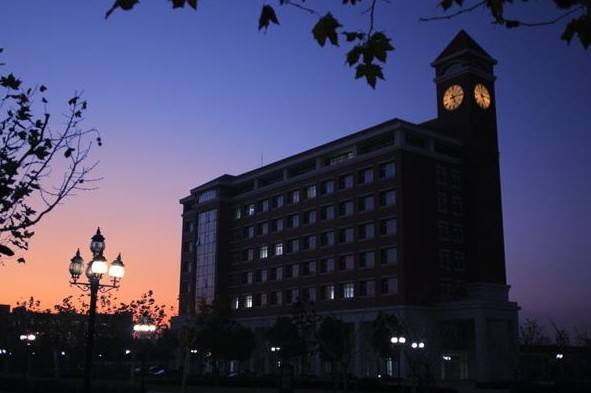 Have trouble remembering words
Know clearly where you encountered this word but just forget all the details
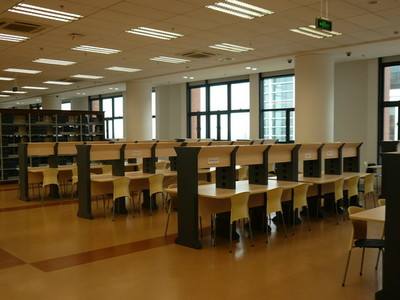 Why not try
Associative Mnemonic Approach			        联想记忆法
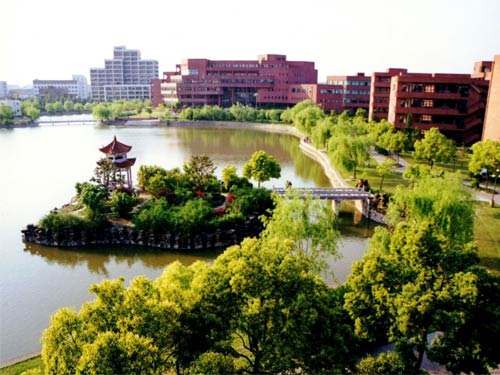 03
Associative Mnemonic Approach
8:00
~
9:40
Solid 
geometry
Parallelepiped
Professor 
Li
Classroom 
207
amazing
In psychology, associative memory is defined as the ability to learn and remember the relationship between unrelated items. 
WordMap records locations to classify the words we have memorized.
04
Function implementation
Main function
Providing that you want to check the meaning of parallelepiped and recite it (when you are studying in the school library), you can use our WordMap to:
Check the meaning of the word.
Store such word (including meanings & your present position) in your vocabulary book.
Check the position where you recited the word on the map and display all the details about the word.
Auxiliary
function
Translate phrases and sentences.
(simply to perfect the functions of our app)
05
02
App Structuring & 
Core Algorithm
PART TWO
How do we organise and implement our app?

Speaker: Haoxuan Wang, Hongying Ma
王皓轩，马鸿英
Look up
 words
(default)
Display 
the map
Display your 
vocabulary book
App Structuring
Speaker: Haoxuan Wang
Main Activity
Translation
XML Parsing
Youdao API
Dynamic Array
(within Android)
Acquire map
Baidu Map API
Baidu Translation API
Return a string value
06
Splash，MainActivity， Youdao API
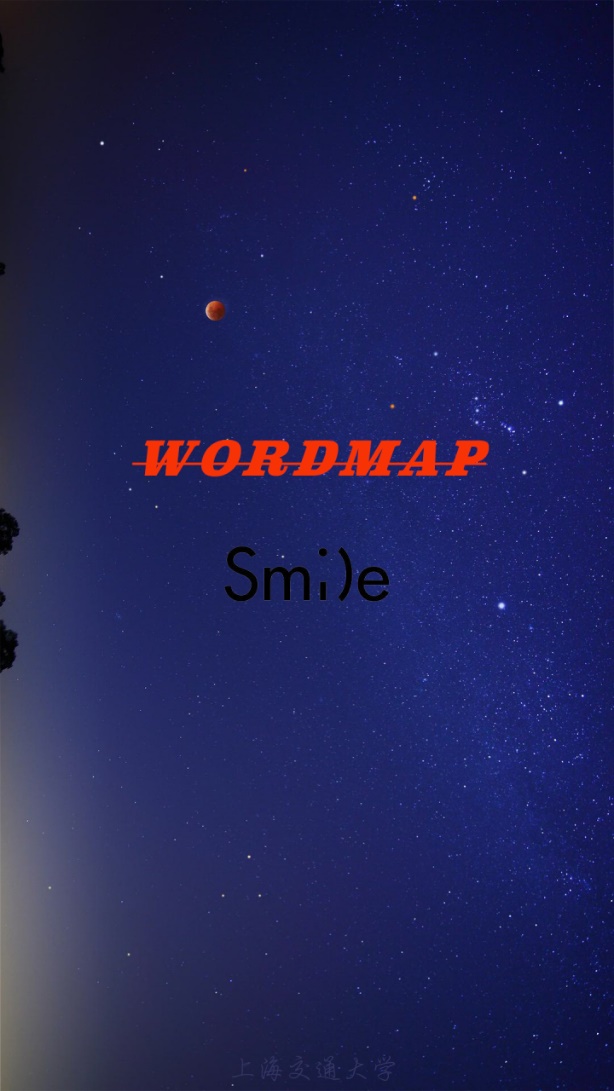 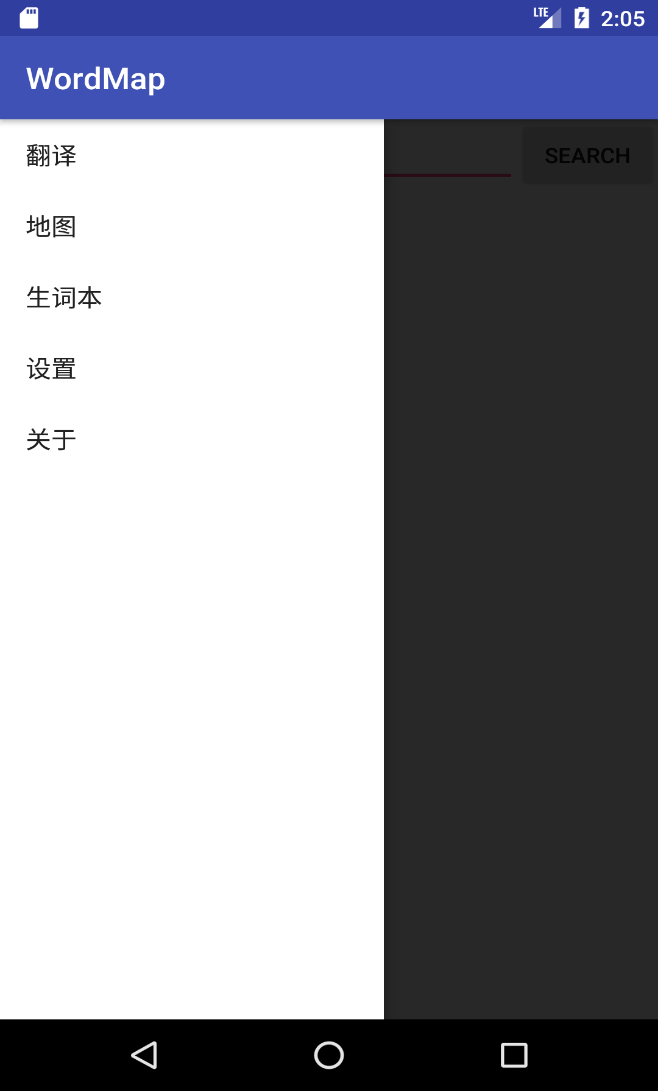 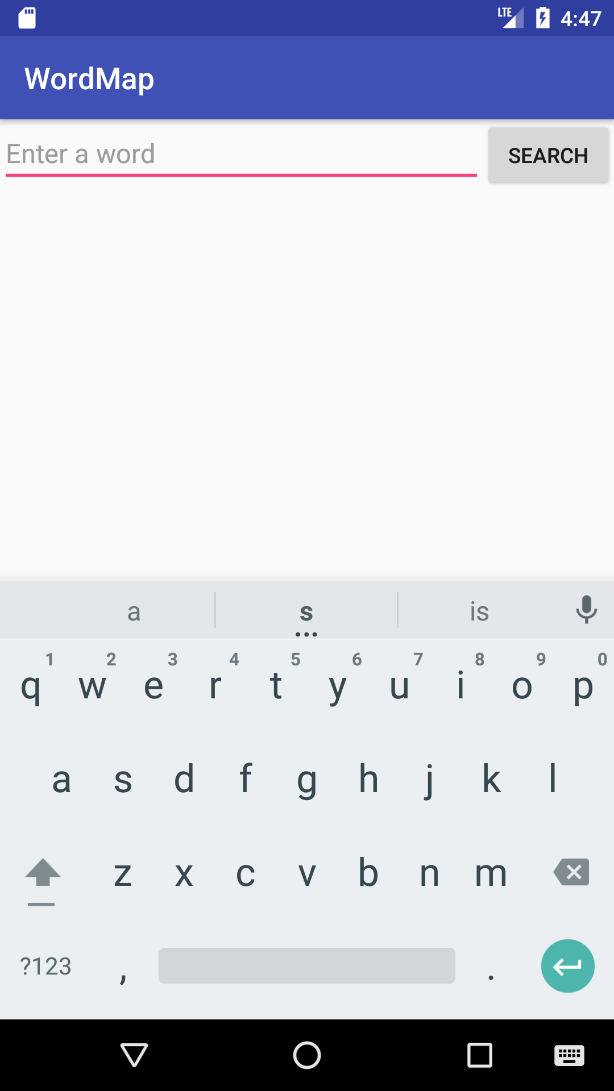 07
App Structure and connection
Speaker: Hongying Ma
translation
Vocabulary book（Glossary）
map
Method:
	map:Baidu Map API
	translation:Baidu translation API
	connection with Vocabulary： Baidu map inner class :marker and
				favorite.
08
Map
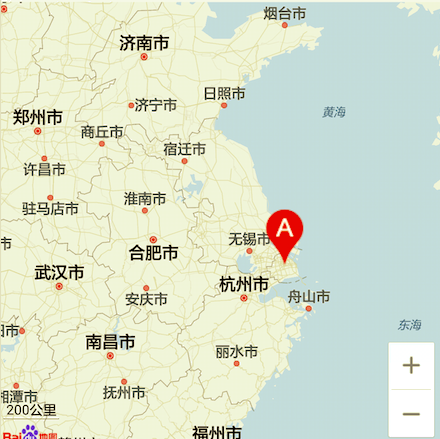 Use Baidu map api to display map on the screen.
09
Position marker
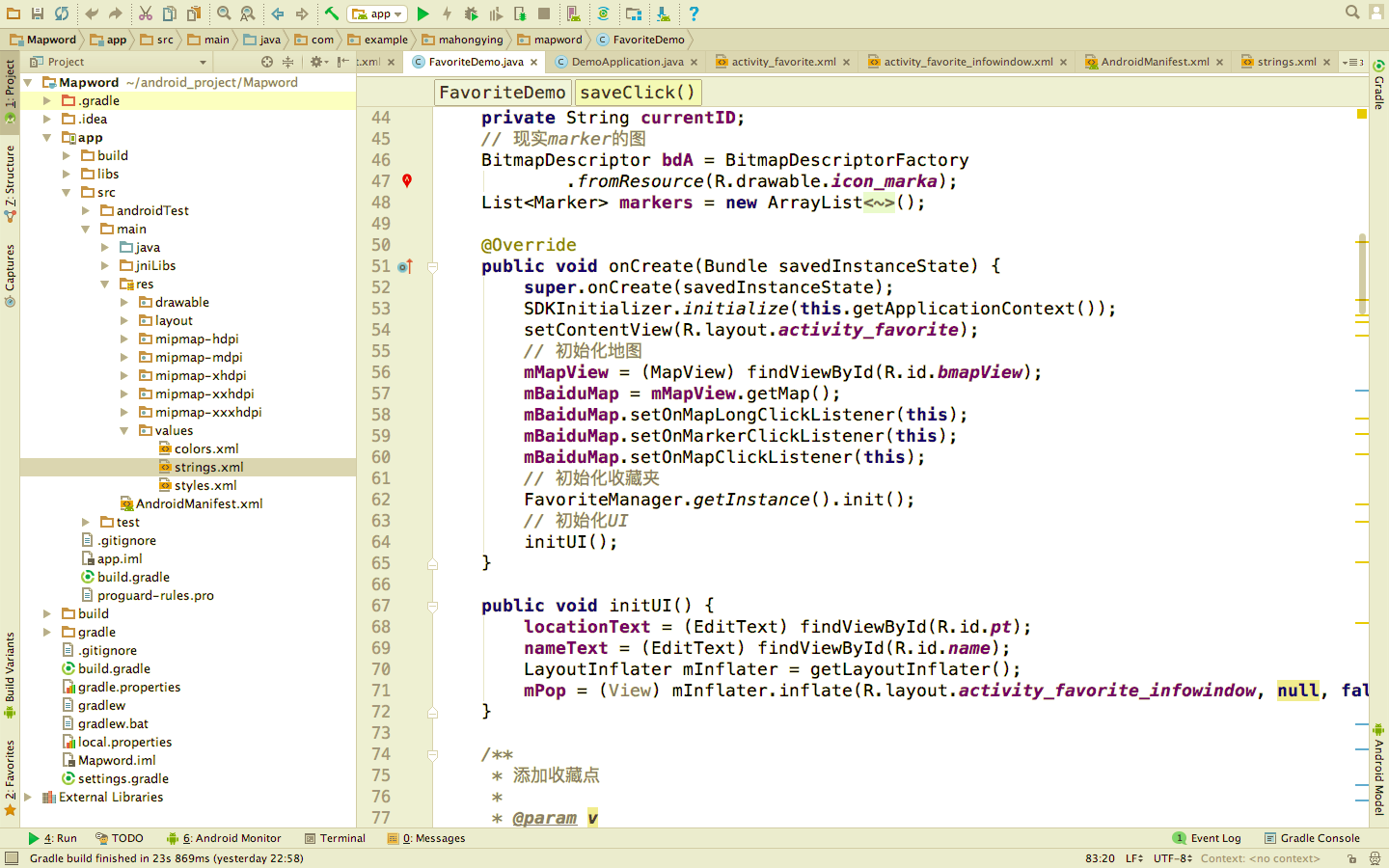 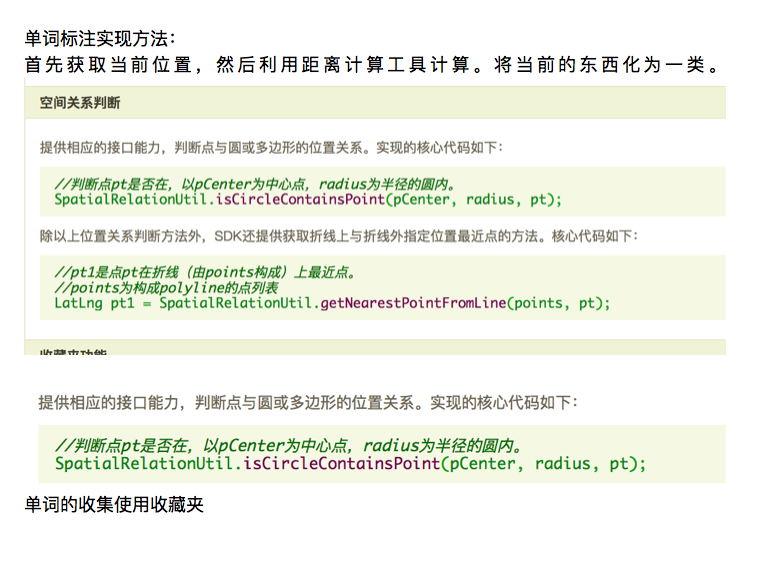 Baidu Map inner class:marker and favorite.
10
Get position
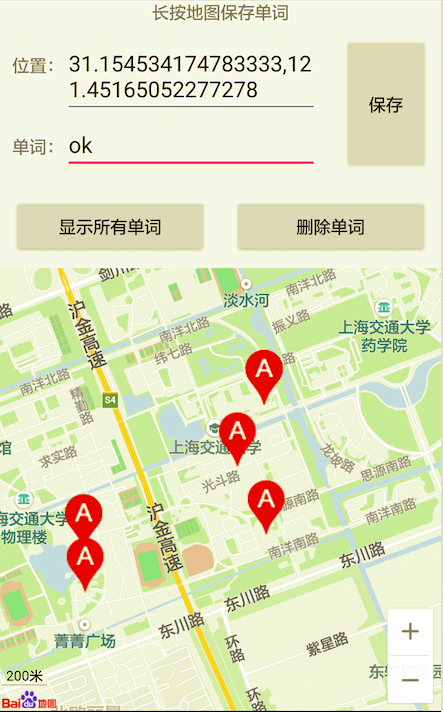 Using the function Getlatitude and  Getlongitude to get the current position.
11
Translation
Use Baidu translation api to get the 
Translation of the sentence, than Cooperate with Mengqi Cao’s interface to finish this part.
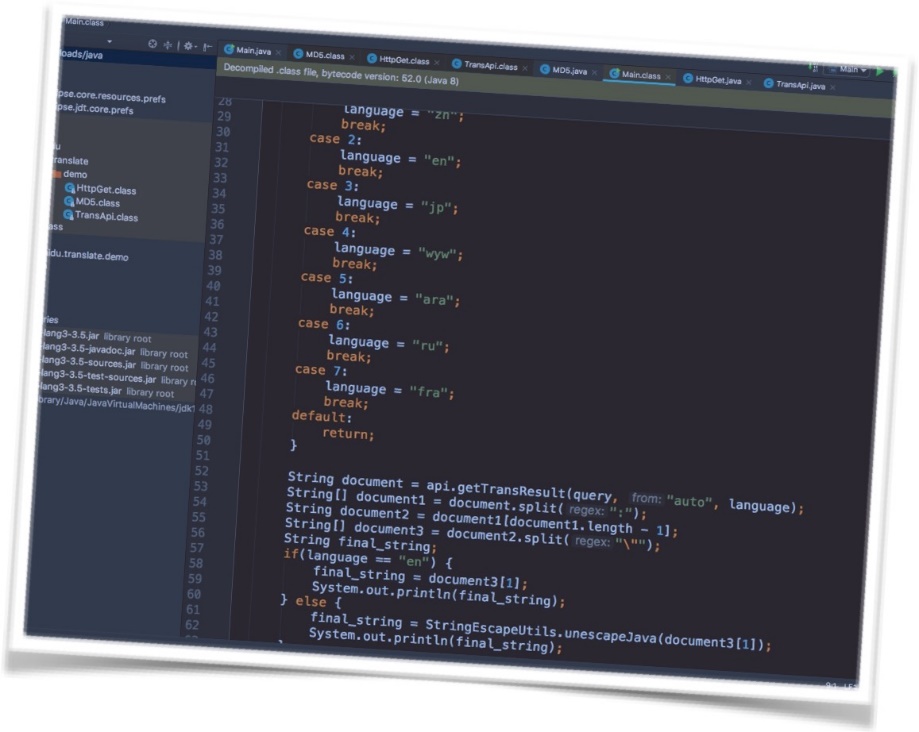 12
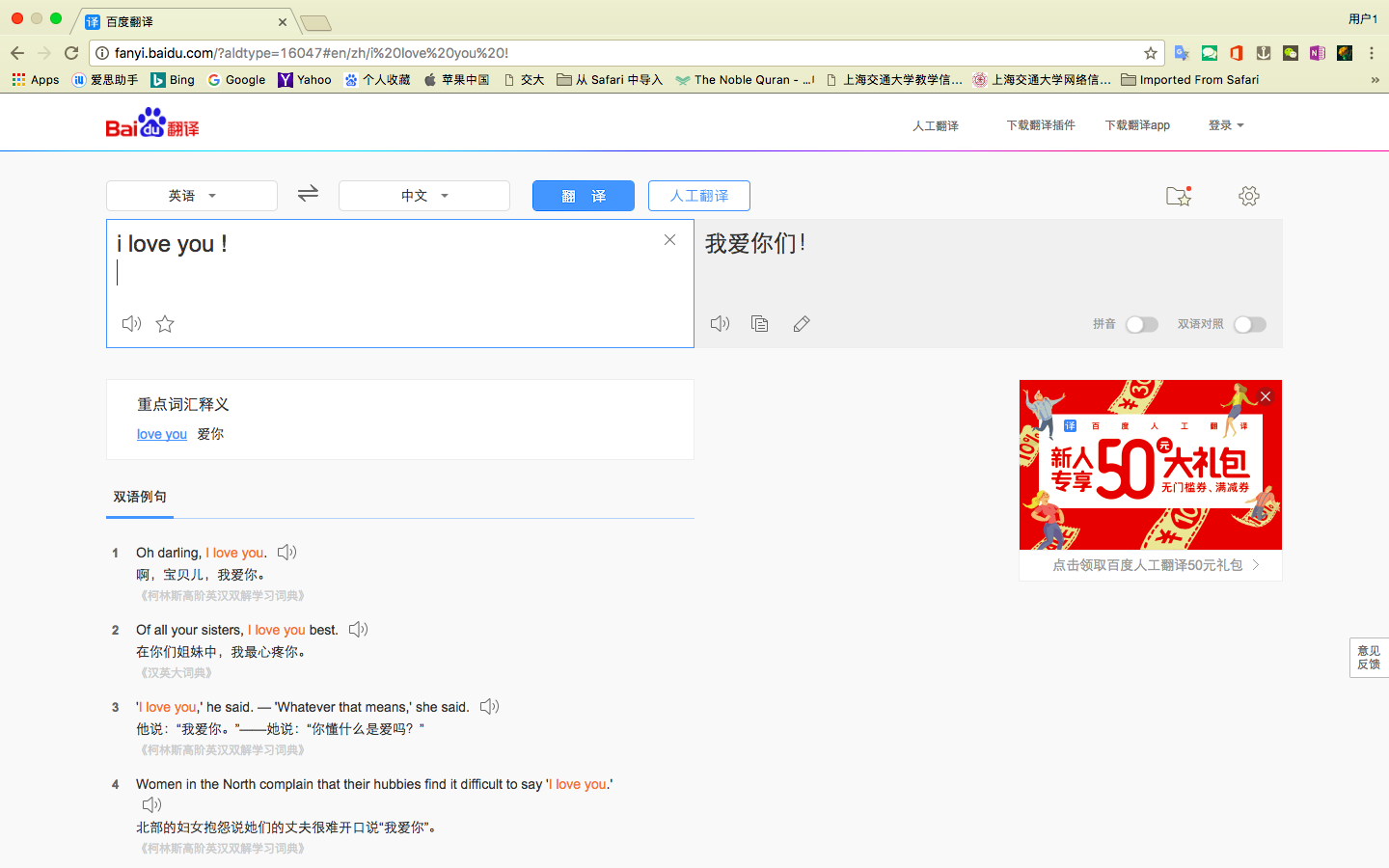 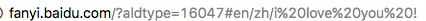 Original ideal: download the HTML page to split the string.
13
Result:failure!
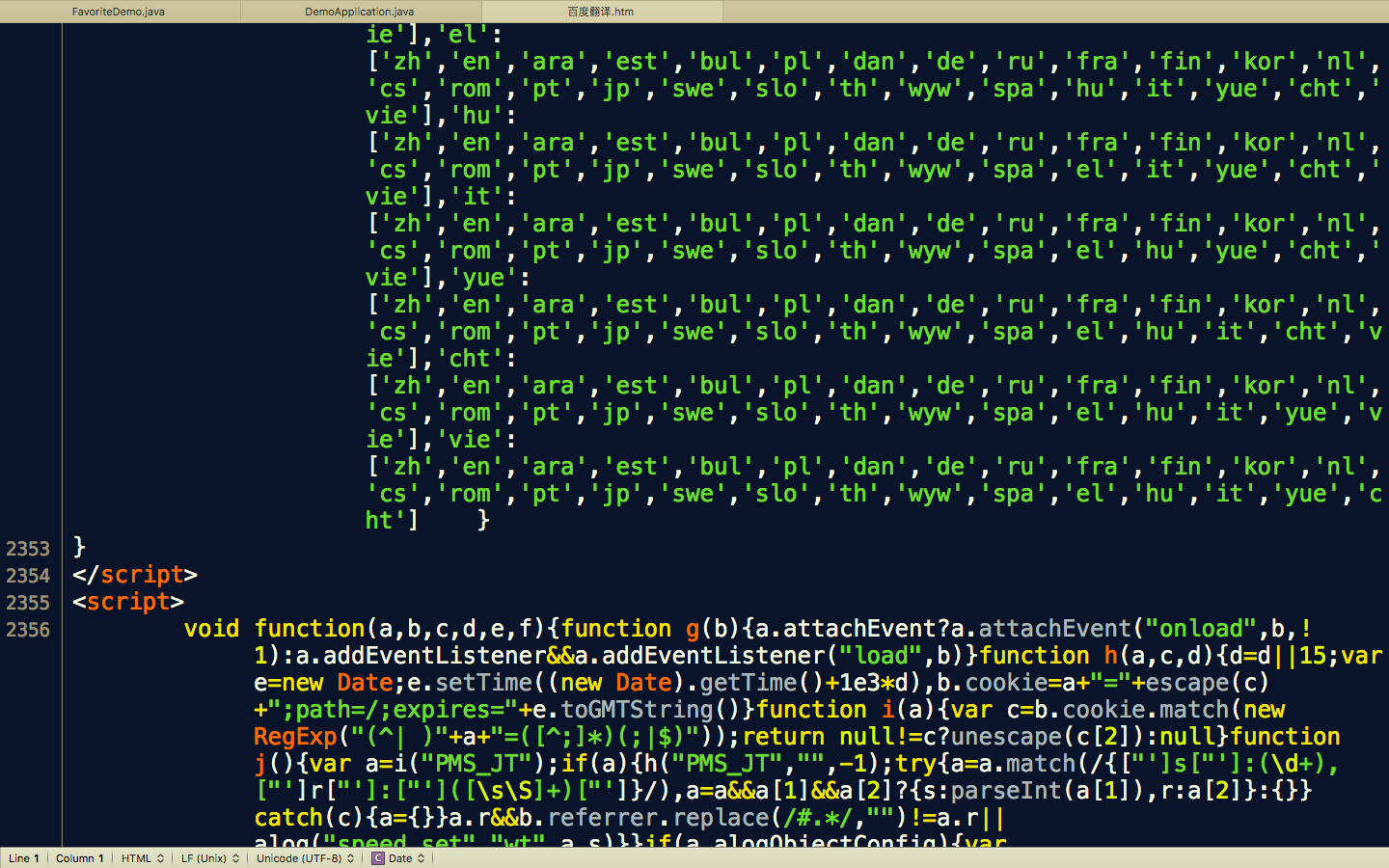 HTML file: very complicated and can’t find the result.
Encryption algorithm (加密算法):MD5.
14
New method: API
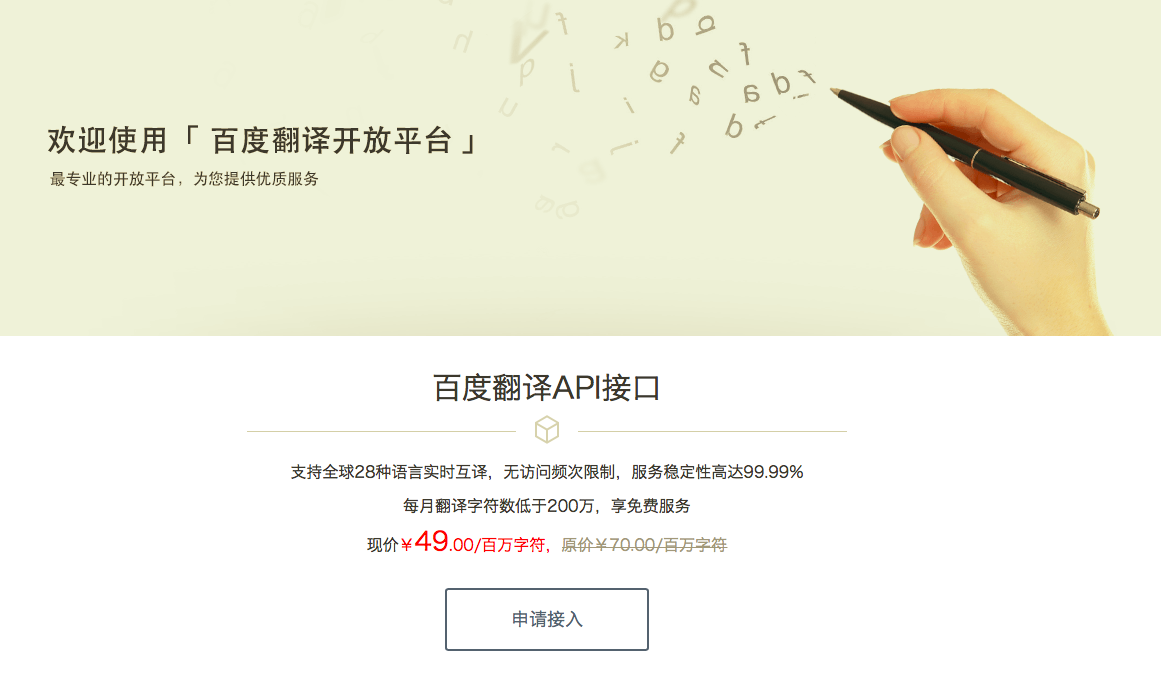 The advantage of API:
 Easy to use.
Plurilingual (多语种)
 Information security:(MD5 algorithm)
15
03
UI Design
PART THREE
How do we build UIs?

Speaker: Hao Xia
夏昊
16
17
18
04
Maintenance & Future plans
PART FOUR
Now it is not the end.
Maintenance & Future Plans
Expansion of 
the primary 
vocabulary 
book
User 
interface 
optimization
APK Size &
Multi-
thread
19
上海交通大学
Thanks for listening
电子信息与电气工程学院
Group 6
Group leader： 
Hao Xia 夏昊